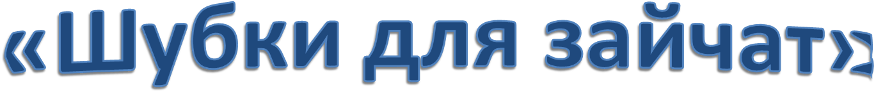 Дополнительный материал к 
занятию  по нетрадиционной 
техники рисования
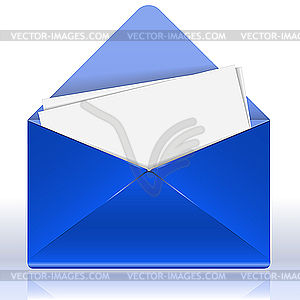 Из зимнего леса вам пишем, друзья,

Нам в шубках таких оставаться нельзя.

На помощь мы ждем вас давно-

Ведь снегом  уже все замело!
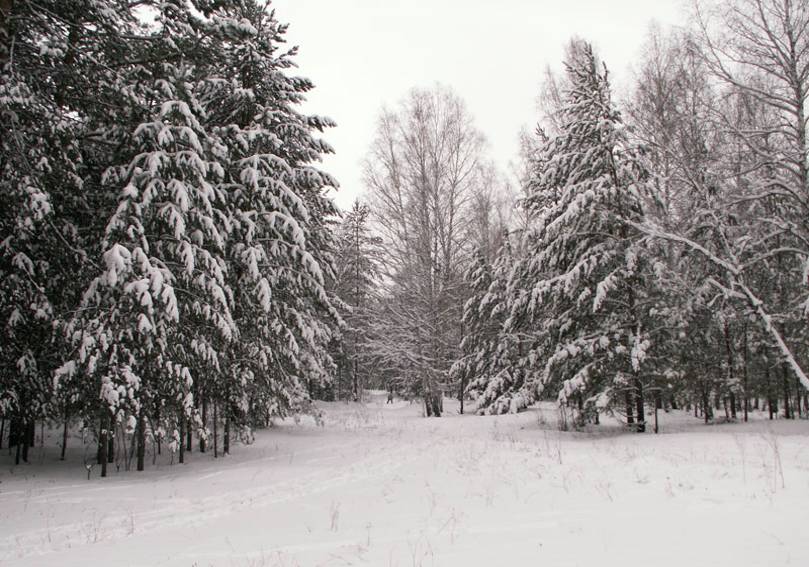 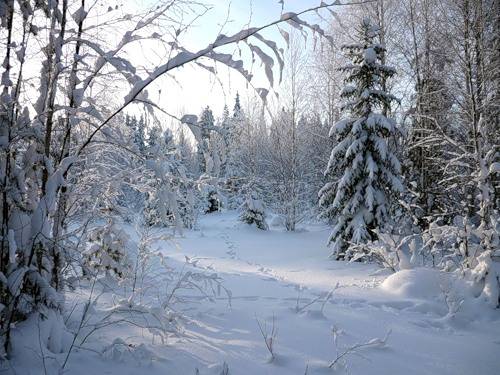 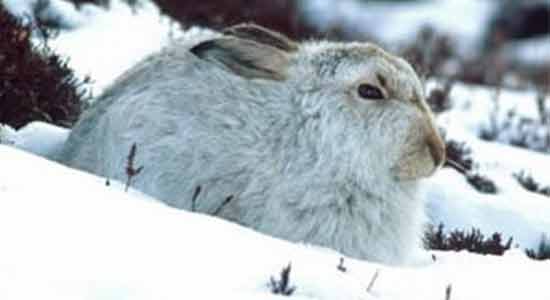 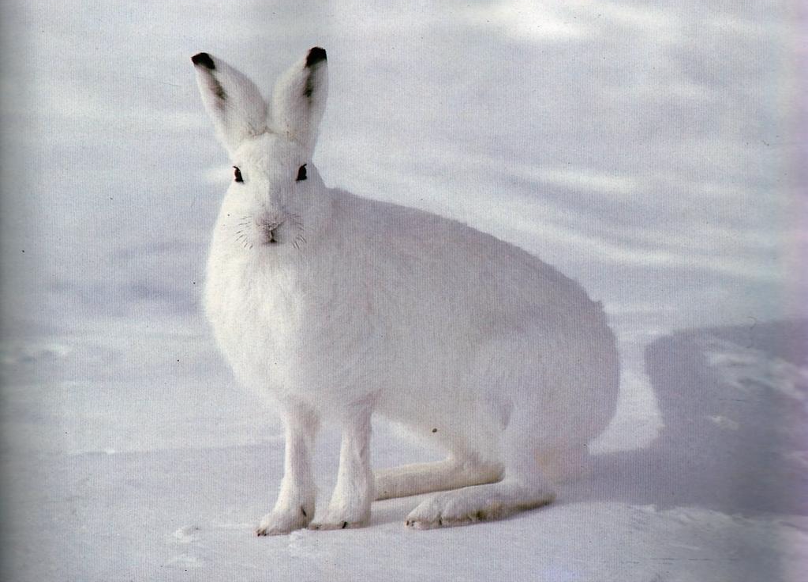 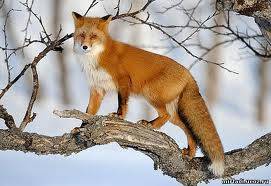 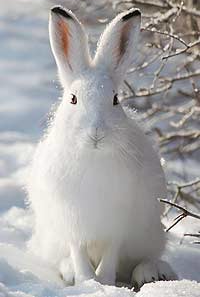 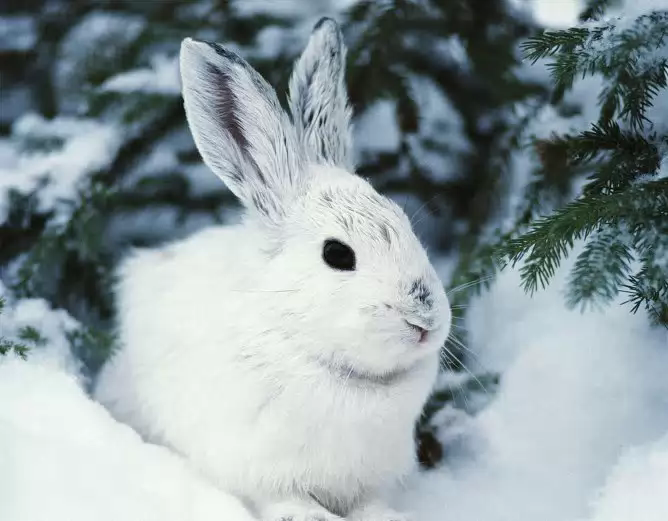 Спасибо ребята!
Досвидания!
Интернет ресурсы:
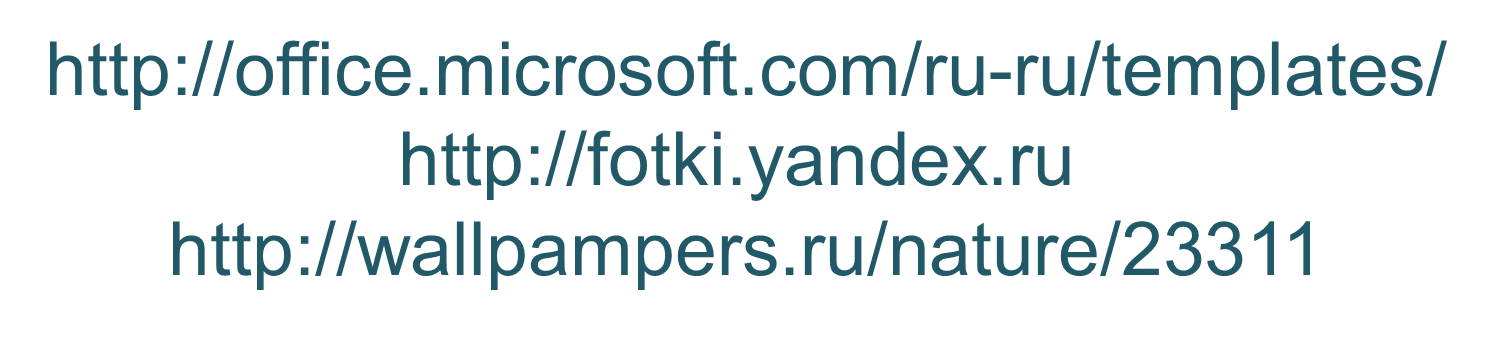